∑
Sum
2020.3.17   刘闵
[Speaker Notes: Part 1 Notation
1.a1+…+an
2.∑
3.Iverson
Part 2 Calculation
1.Sums and recurrences
   Hanoi , general case, quick-sort
2.Manipulation of Sums
   arithmetic progression, geometric progression, deriviation
3.Multiple sums
   notation & law  communicative law , matrix, example
4.Sums and integrals
   example]
Notation
ONE
∑
1.1 Three Dots Form
Explicit!
Combination between adjacent terms
too many details!
1.2 Sigma Notation
Sum of inconsequent numbers
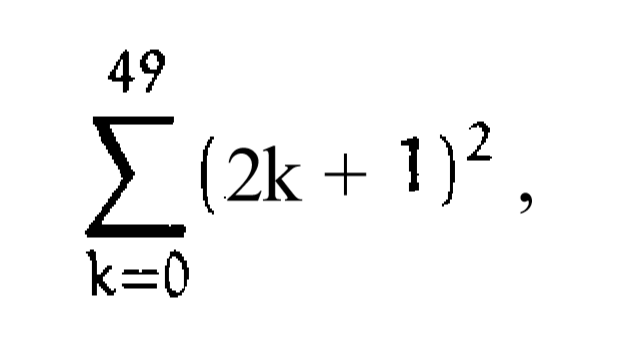 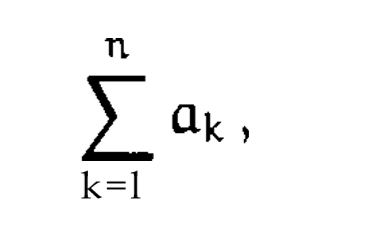 Delimited form
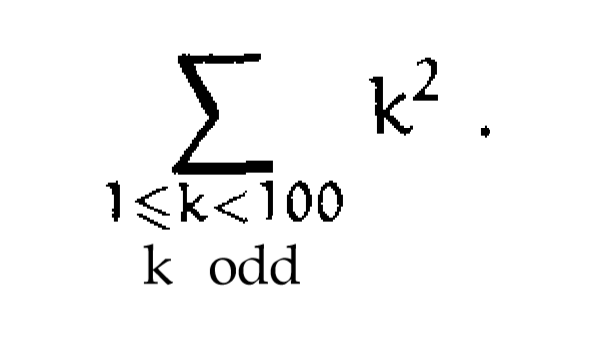 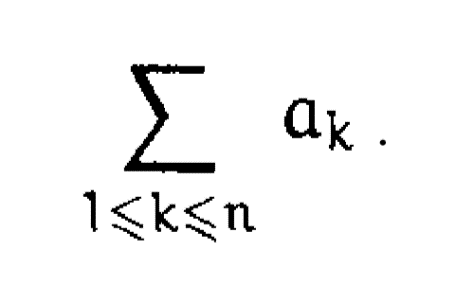 General Sigma-Notation
Which is better?
1.2 Sigma Notation
manipulation
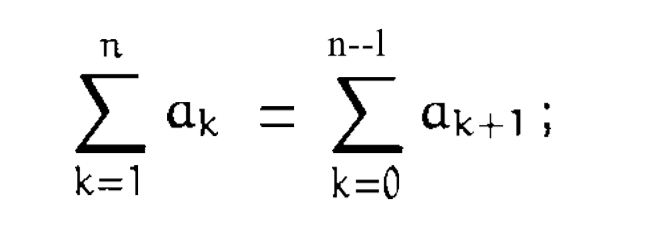 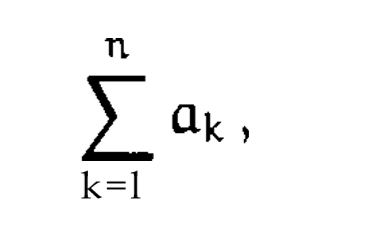 Delimited form
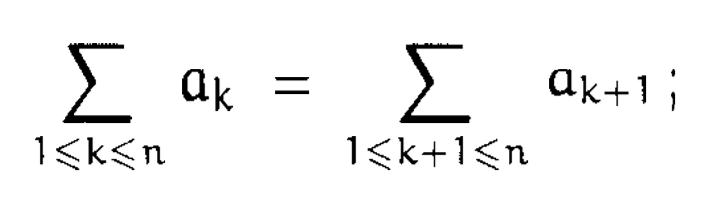 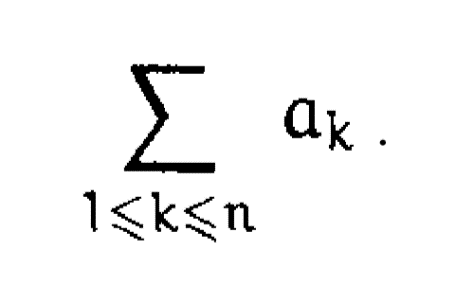 General Sigma-Notation
Which is better?
1.2 Sigma Notation
Zero terms are not generally harmful.
In fact, zeros often make t-manipulation easier.
            －－ Concrete Mathematics
ambiguous
1.3 Iverson’s Brackets
What if p=0 ?
We do not need to fuss with boundary conditions.
1.3 Iverson’s Brackets
TWO
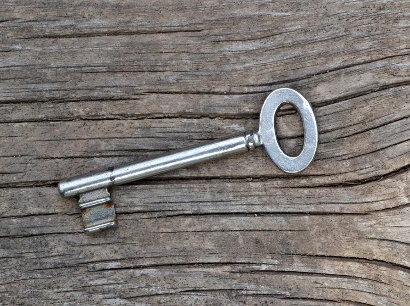 [Speaker Notes: Part 2 Calculation
1.Sums and recurrences
   Hanoi , general case, quick-sort
2.Manipulation of Sums
   arithmetic progression, geometric progression, deriviation
3.Multiple sums
   notation & law  communicative law , matrix, example
4.Sums and integrals
   example]
2.1 A Simple Example: Hanoi
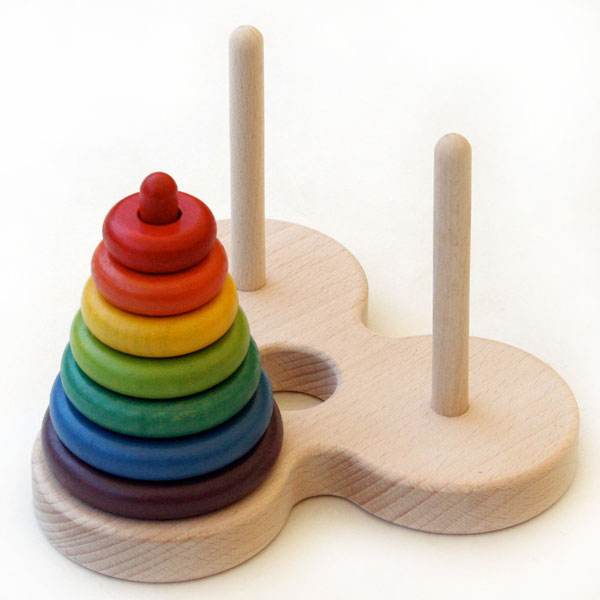 2.1 A Simple Example: Hanoi
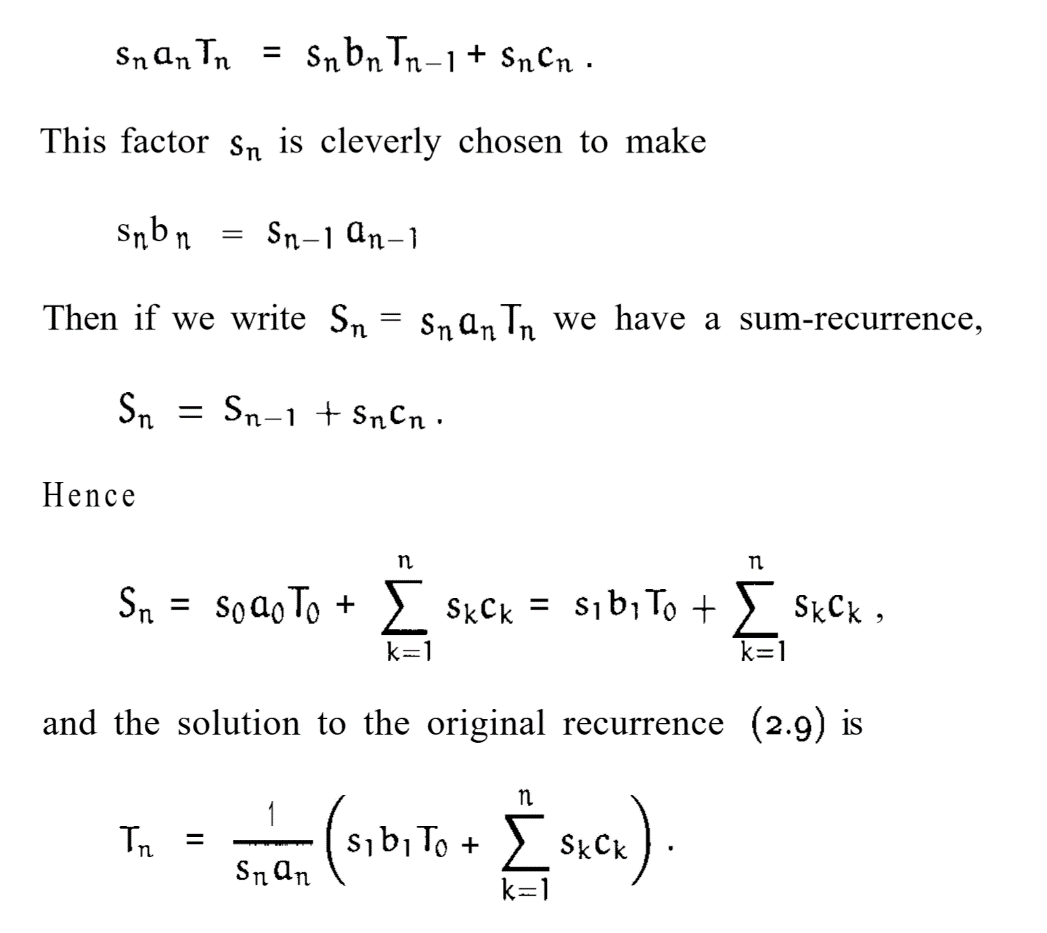 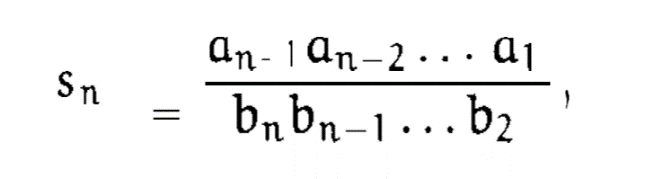 a more difficult example:
The average number of comparison steps made by quicksort 
when it is applied to n items in random order satisfies the recurrence
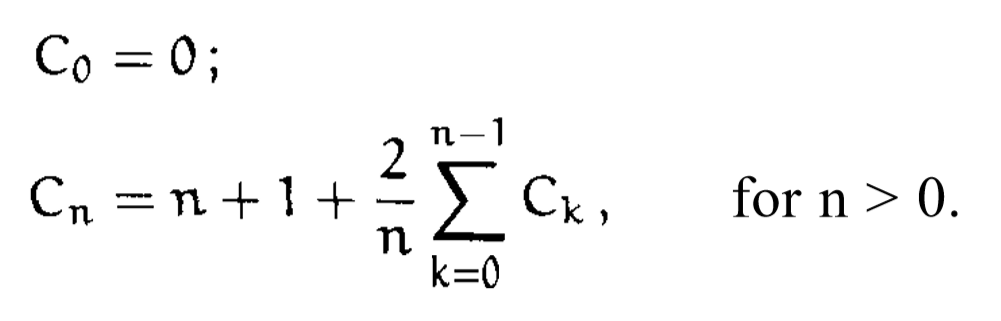 Apply what we have learned.
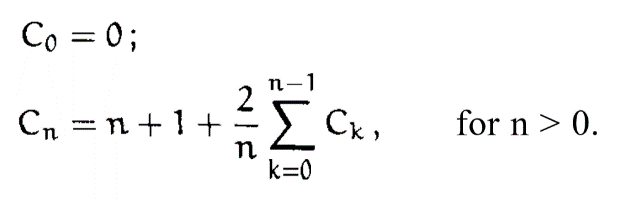 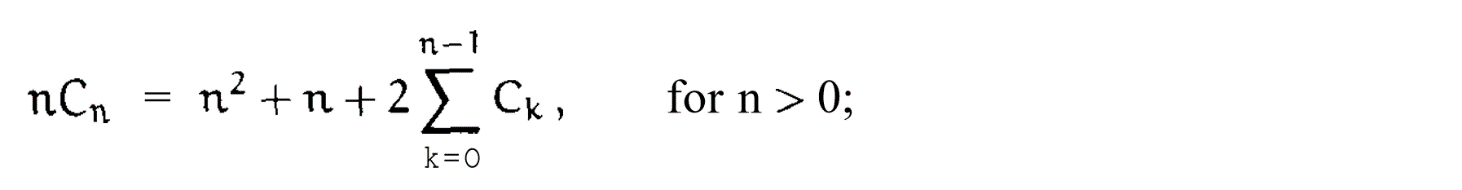 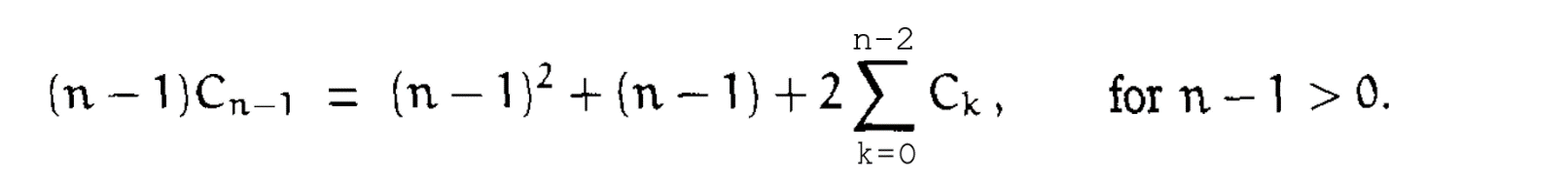 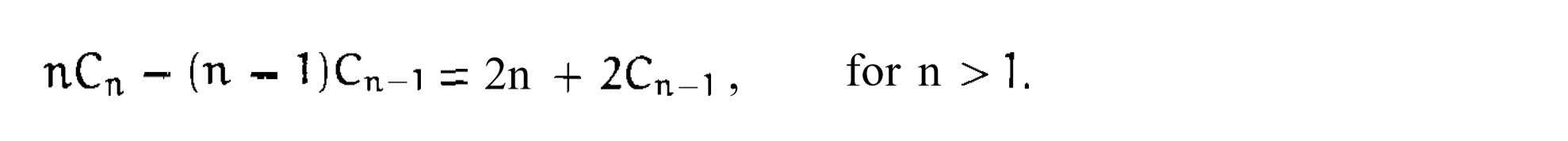 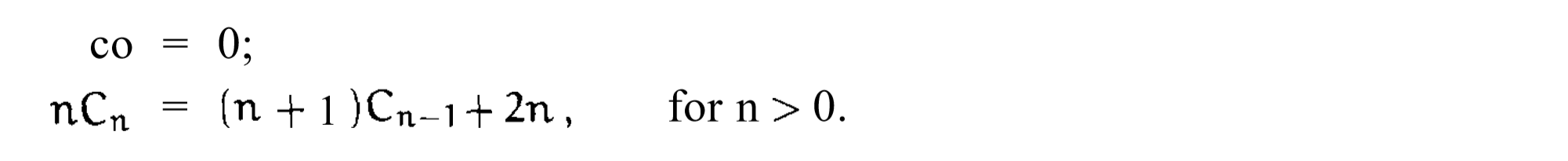 General Case
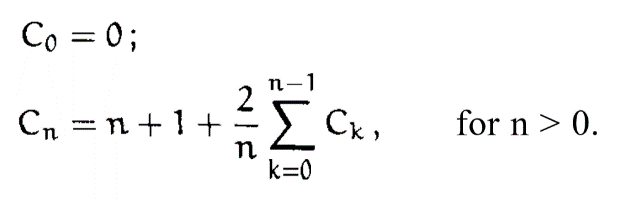 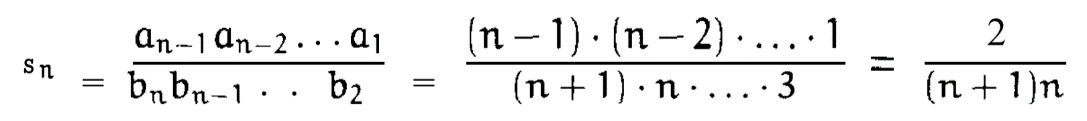 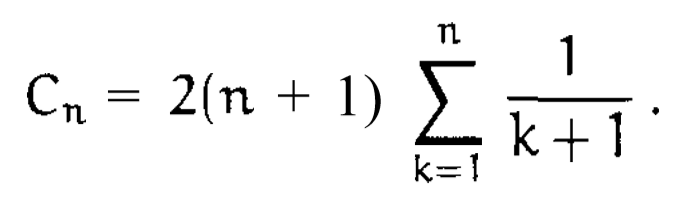 not in closed form
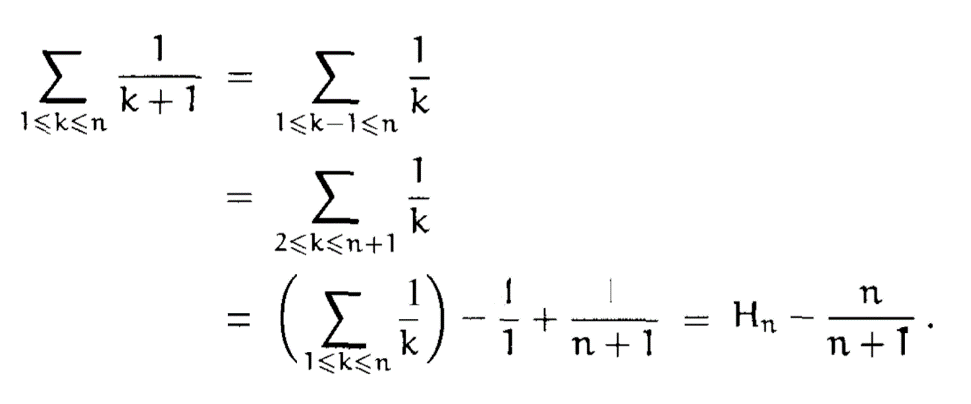 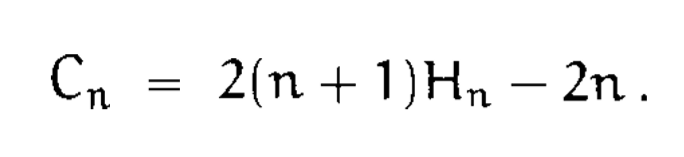 Sum Manipulation
Three
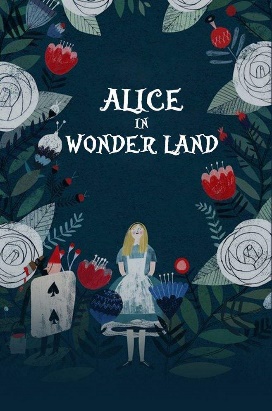 [Speaker Notes: Part 2 Calculation
1.Sums and recurrences
   Hanoi , general case, quick-sort
2.Manipulation of Sums
   arithmetic progression, geometric progression, deriviation
3.Multiple sums
   notation & law  communicative law , matrix, example
4.Sums and integrals
   example]
3.1 Sum Manipulation: Operation Laws
Communicative law
arithmetic progression:
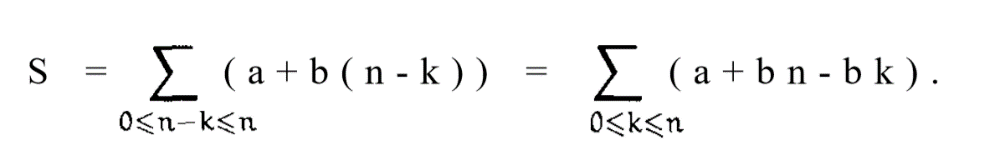 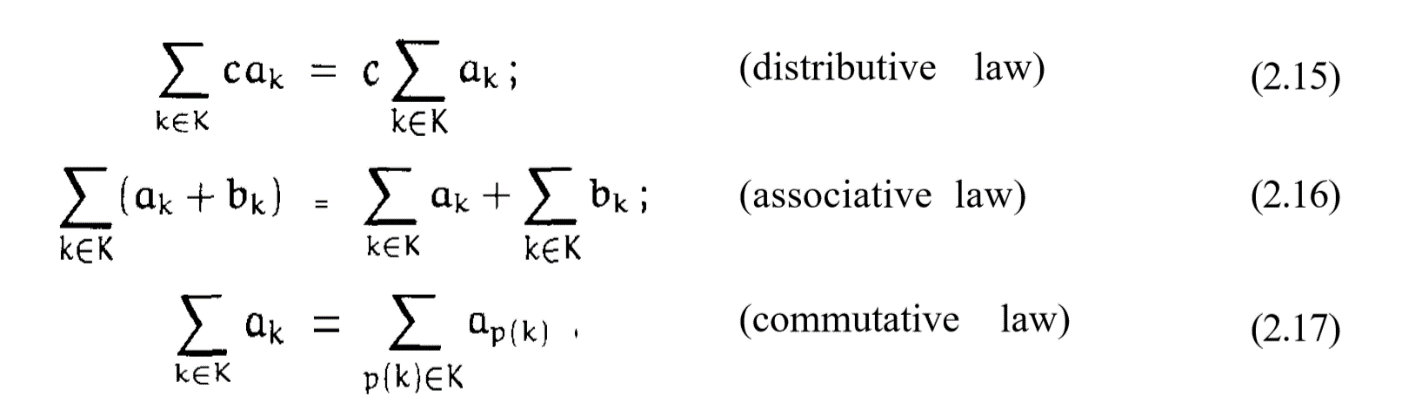 Associative law
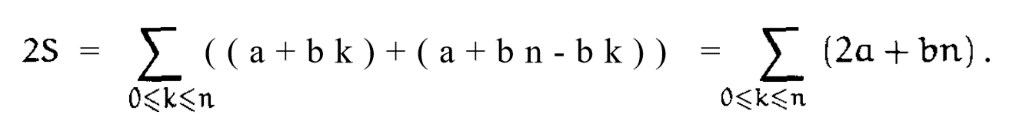 “What’s one and one and one and one and one and one and one and one and one and one?”
 “I don’t know,” said Alice. ‘I lost count.” 
“She can’t do Addition.”
                                         -Lewis Carroll [44]
Distributive law
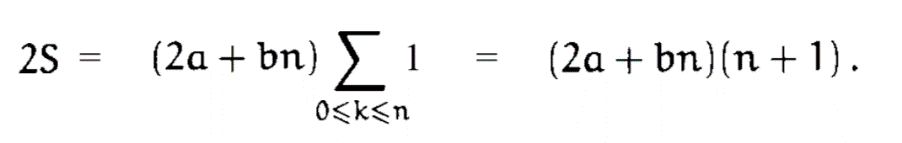 3.1 Sum Manipulation: Operation Laws
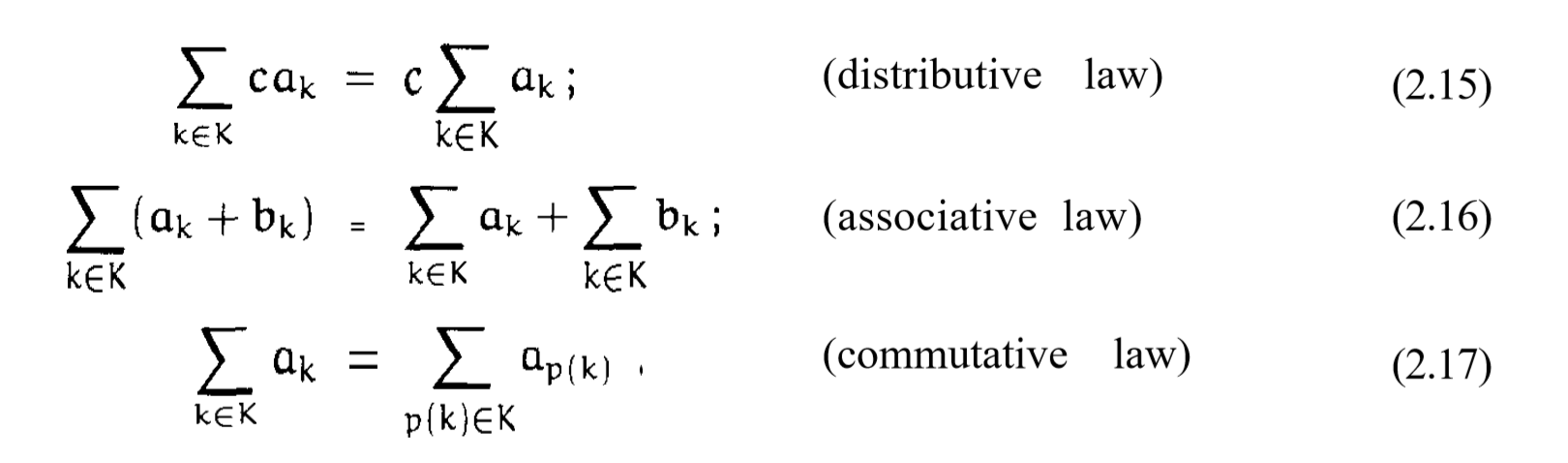 We need to require only that there be exactly one integer k with p(k) = n when n is an element of the index set K.
3.2 Sum Manipulation: Exercise
Exercise:
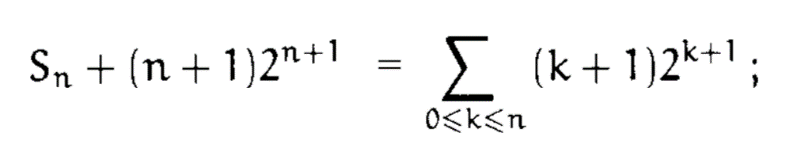 Perturbation method:
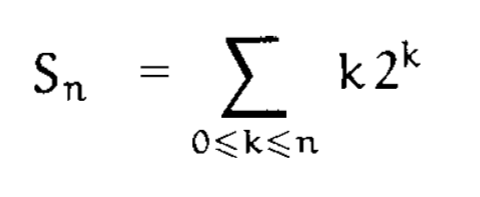 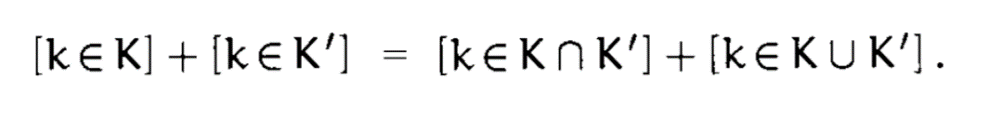 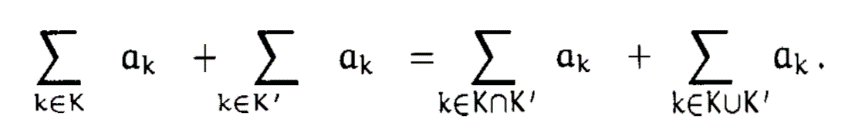 3.2 Sum Manipulation: Exercise
an unknown sum
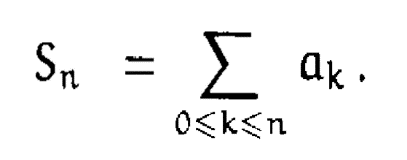 Perturbation method:
evaluate a sum in closed form
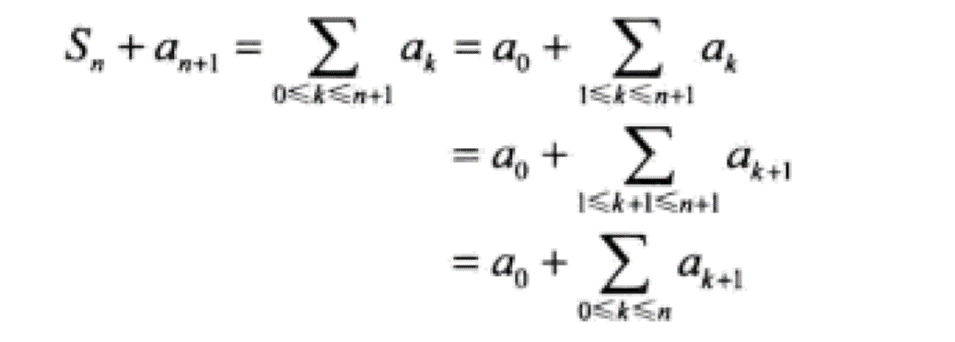 express it in terms of S
3.2 Sum Manipulation: Exercise
Exercise:
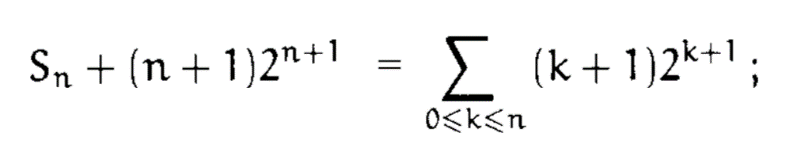 Perturbation method:
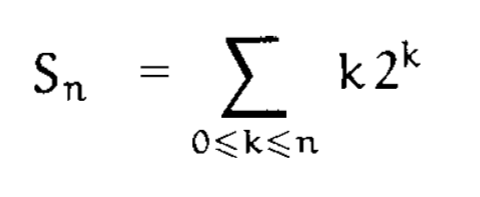 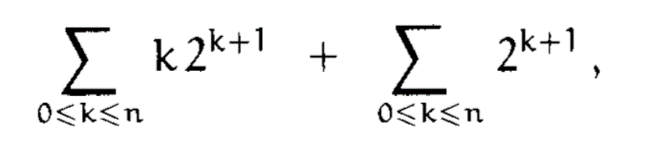 Associative law:
3.2 Sum Manipulation: Exercise
Perturbation method:
geometric progression:
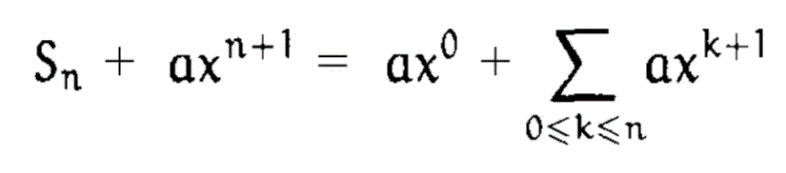 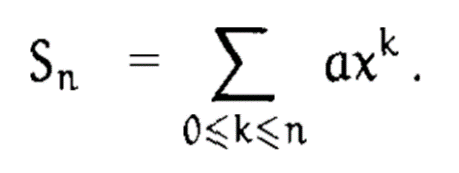 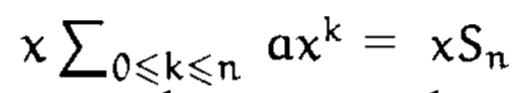 3.2 Sum Manipulation: Exercise
Exercise:
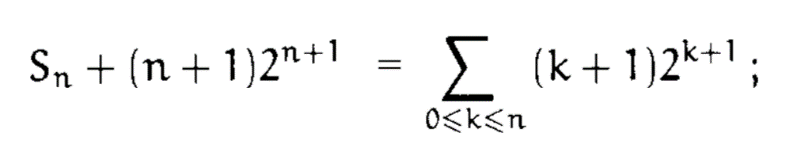 Perturbation method:
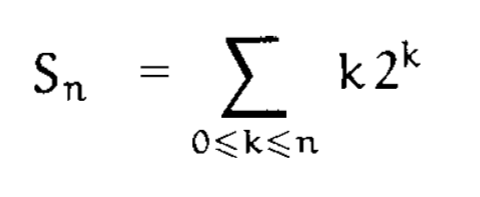 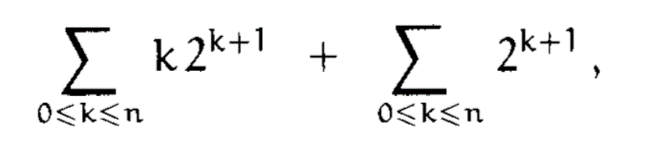 Associative law:
…
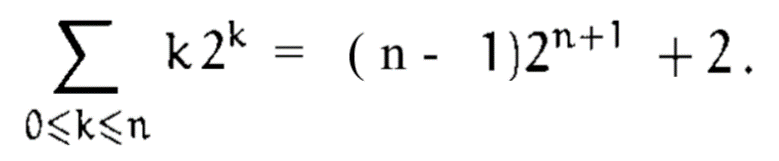 3.2 Sum Manipulation: Exercise
Exercise:
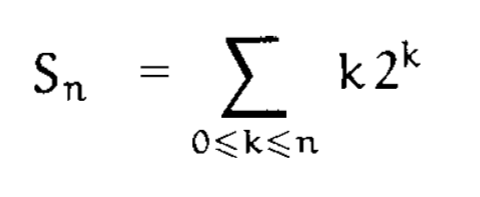 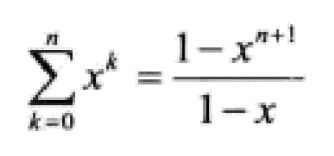 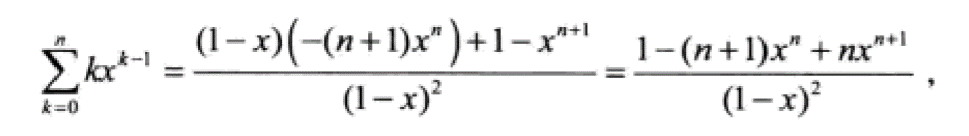 Multiple Sums
FOUR
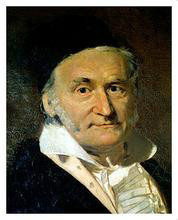 [Speaker Notes: Part 2 Calculation
1.Sums and recurrences
   Hanoi , general case, quick-sort
2.Manipulation of Sums
   arithmetic progression, geometric progression, deriviation
3.Multiple sums
   notation & law  communicative law , matrix, example
4.Sums and integrals
   example]
3.1 Multiple Sums
two or more indices:
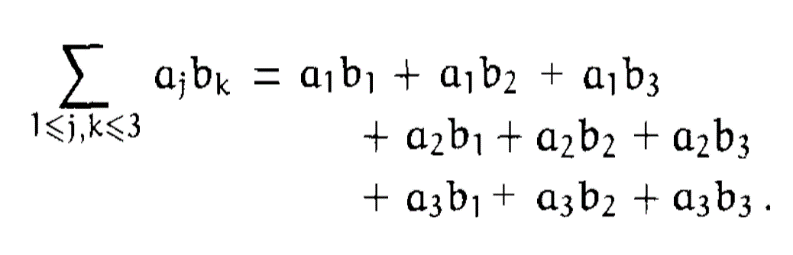 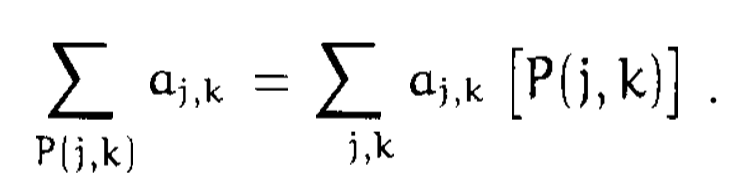 3.1 Multiple Sums
Order!
abbreviation for
Summed first on k
3.1 Multiple Sums
Interchanging the order of summation
Variations：
1. j and k are independent from each other!
2. the range of an inner sum depends on the index      variable of the outer sum
3.1 Multiple Sums
Variation 1:
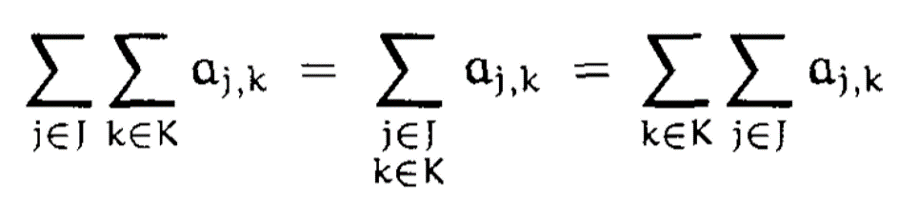 j and k are independent from each other!
3.1 Multiple Sums
Variation 2:
Example:
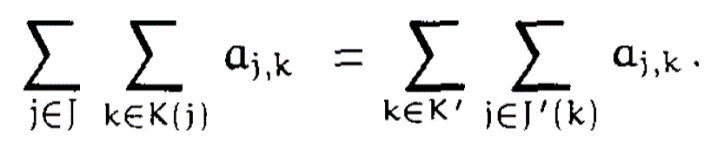 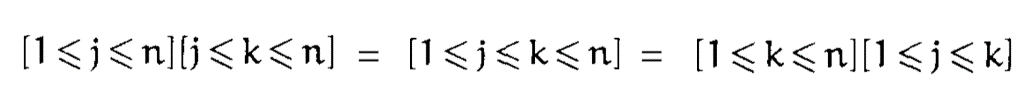 the range of an inner sum depends on the index variable of the outer sum
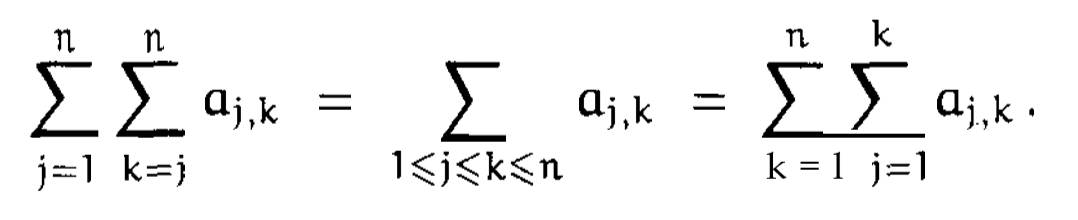 Condition:
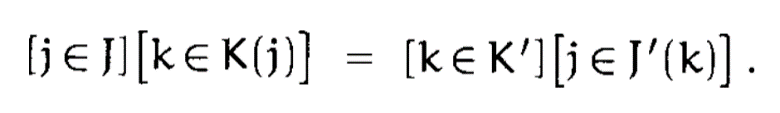 P(j , k)
3.1 Multiple Sums
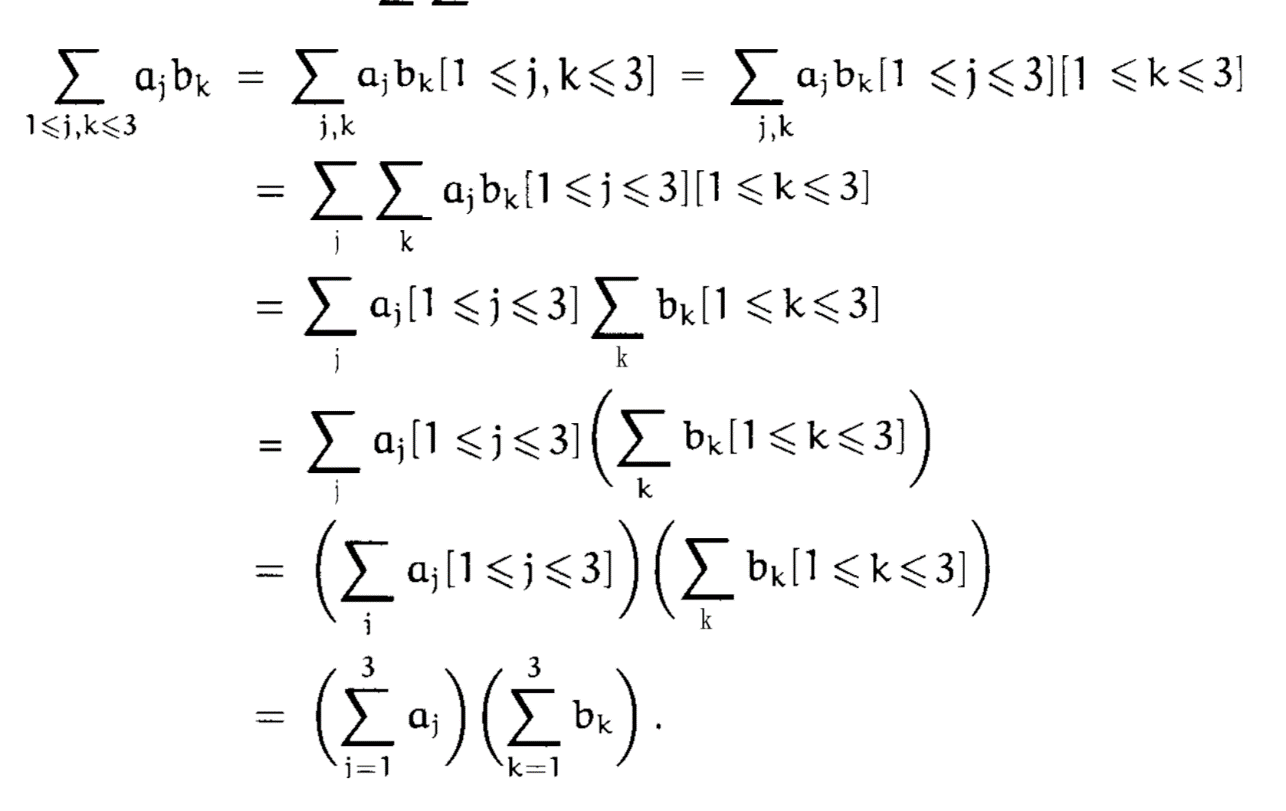 general distributive law
Distributive law
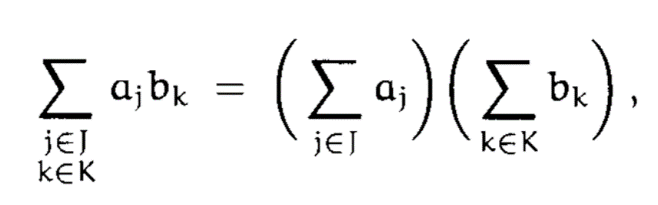 Distributive law
3.2 Multiple Sums: Practice
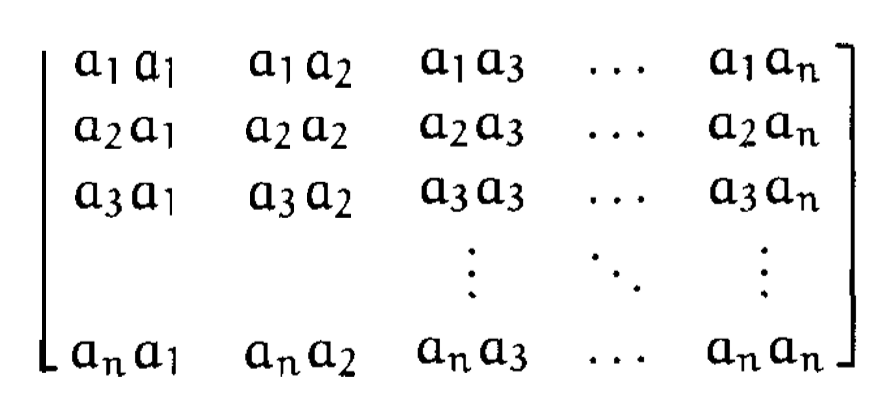 Find a simple formula for:
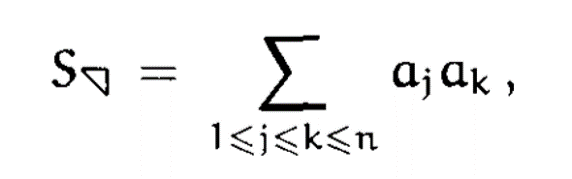 3.2 Multiple Sums: Practice
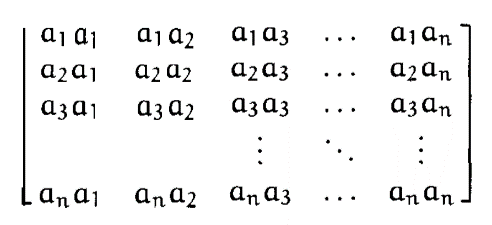 Rename (j, k) as (k, j)
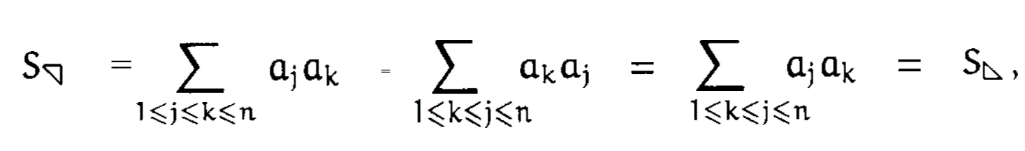 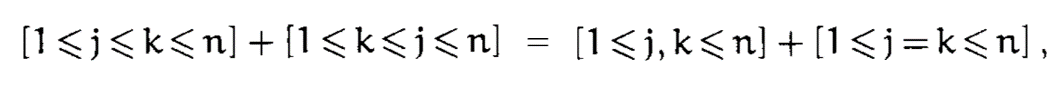 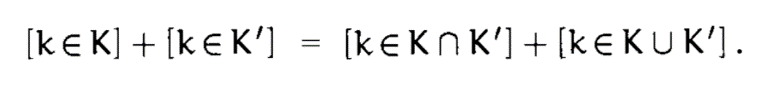 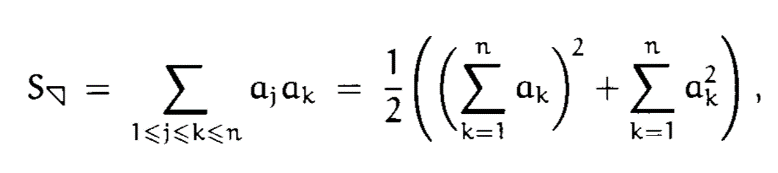 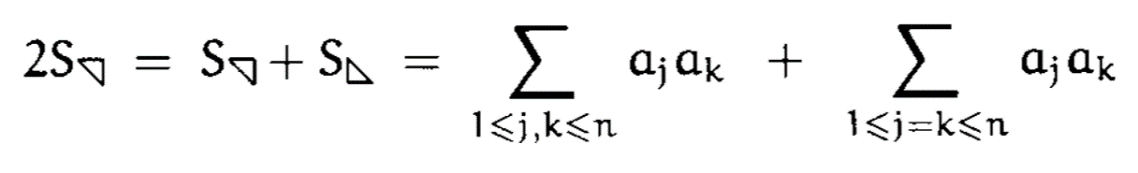 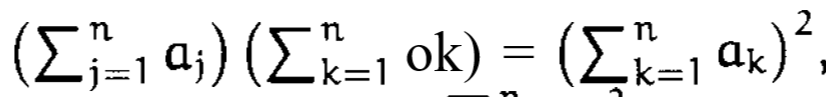 general distributive law
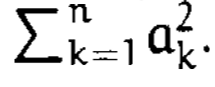 3.3 Multiple Sums: Exercise
Method 1
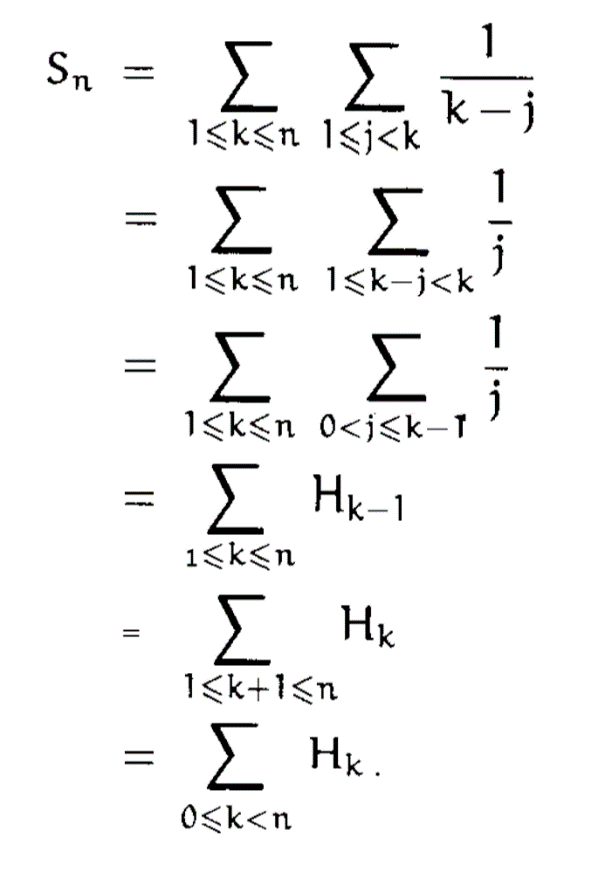 replace j by k - j
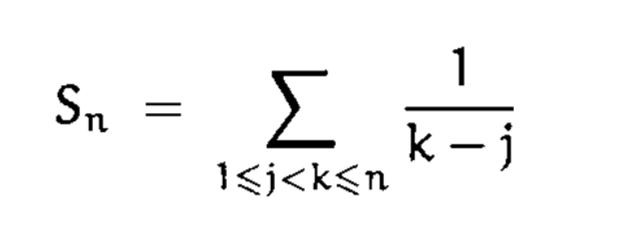 not in closed form
3.3 Multiple Sums: Exercise
Method 2
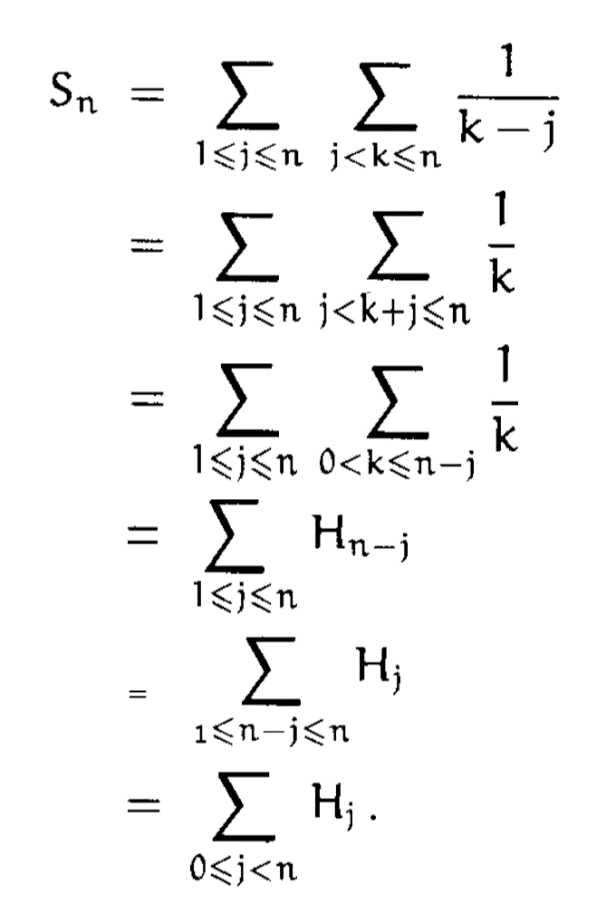 replace k by k + j
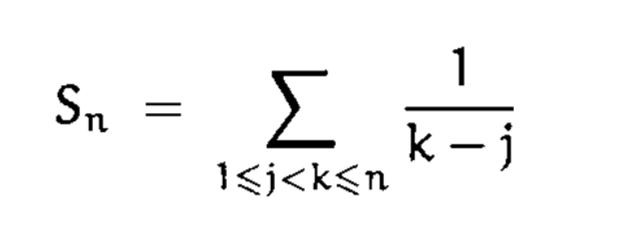 not in closed form
3.3 Multiple Sums: Exercise
Method 3
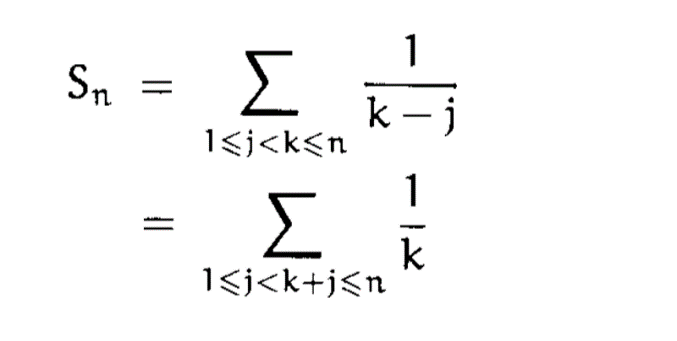 replace k by k + j
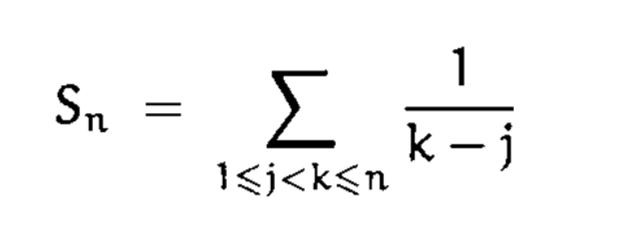 summed first on j
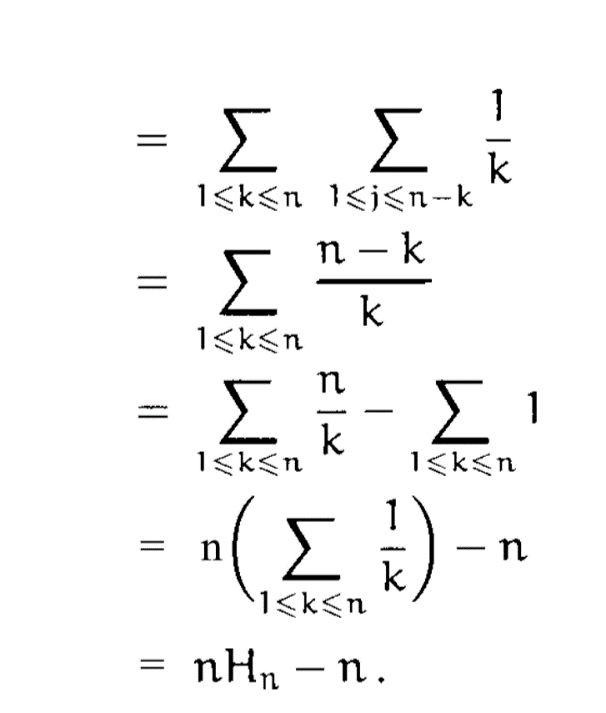 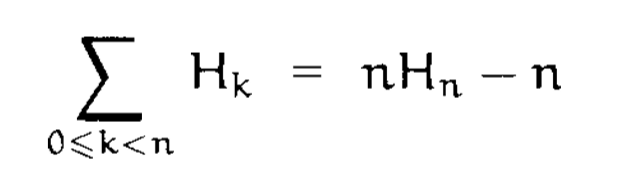 in closed form
Sums & Integrals
FIVE
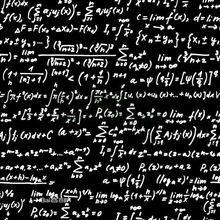 [Speaker Notes: Part 2 Calculation
1.Sums and recurrences
   Hanoi , general case, quick-sort
2.Manipulation of Sums
   arithmetic progression, geometric progression, deriviation
3.Multiple sums
   notation & law  communicative law , matrix, example
4.Sums and integrals
   example]
5 Replace Sums by Integrals
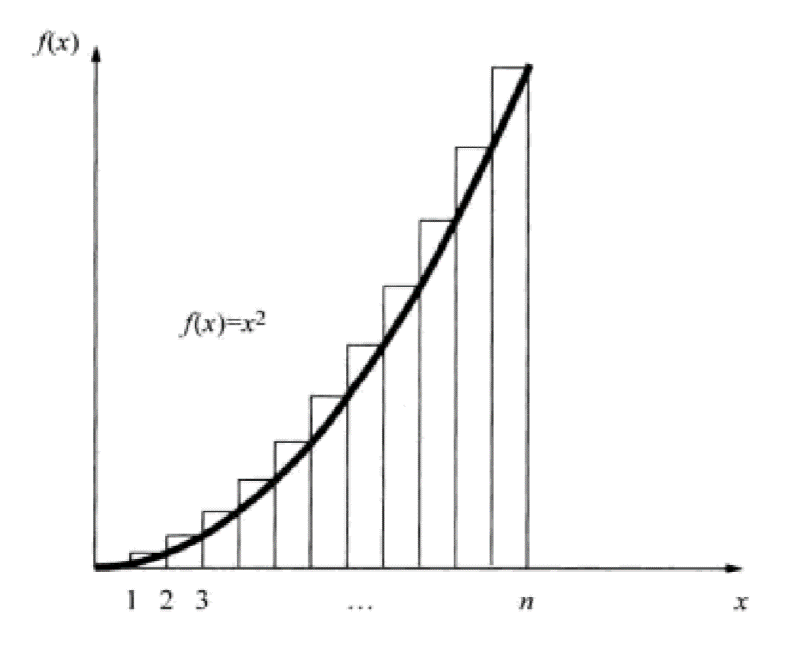 We can find a simpler recurrence.
5 Replace Sums by Integrals
Method 1:
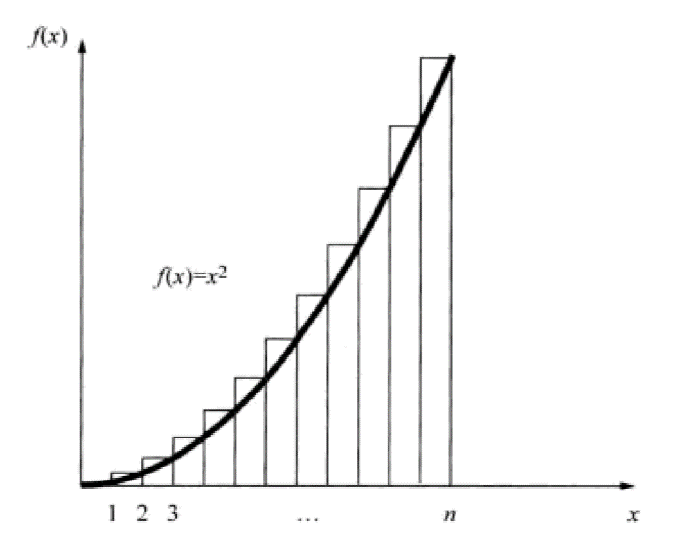 Simpler!
5 Replace Sums by Integrals
Method 2:
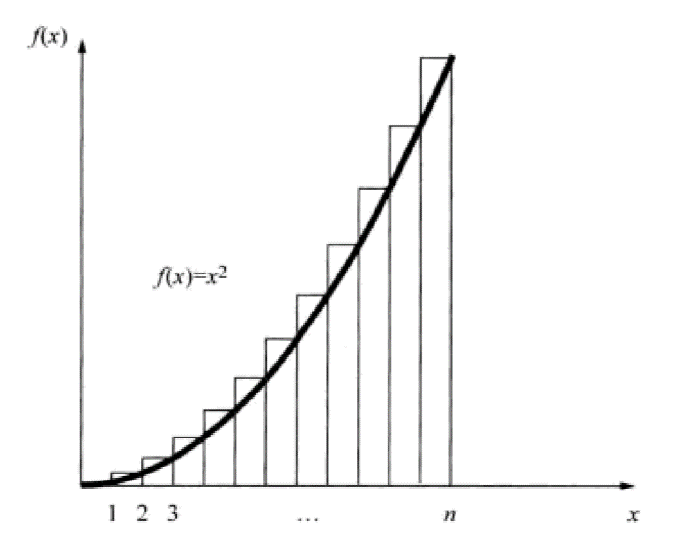 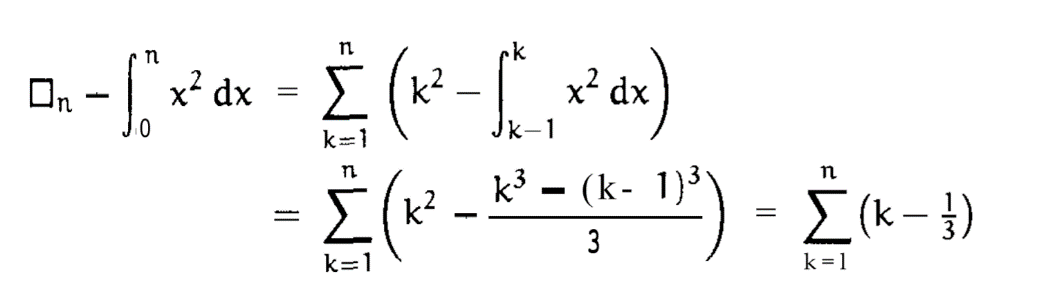 arithmetic progression
Reference:
Graham R, Knuth D, Patashnik O. CONCRETE MATHEMATICS: 21-47 


Acknowledgement:
Mr. ant & ant
∑
THANK YOU！
THAT’S THE END.